Jobbe hjemmefra
Helseplattformen gjør det mulig å jobbe hjemmefra

Hvem dette blir aktuelt for bestemmes av hver enkelt kommune og hvert enkelt sykehus
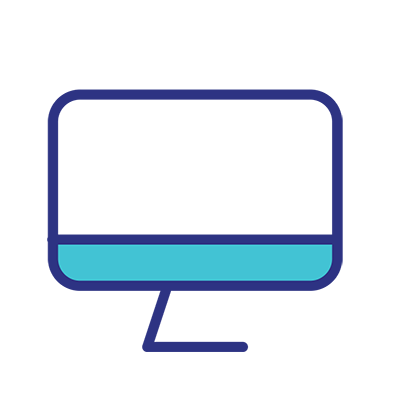 Helseplattformen gjør det mulig å jobbe hjemmefra

Dersom du skal jobbe hjemmefra vil det fortsatt være de samme strenge kravene til pålogging som på jobb
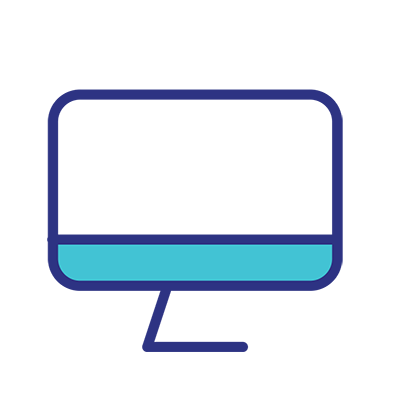 Du får ikke tilgang til all funksjonalitet som du har tilgjengelig på jobb

Det kan for eksempel være begrensninger i å ta tekst og filer ut og inn av journalen (også print) fra PCen eller MACen man jobber fra
Det vil være raskere automatisk utlogging om man er inaktiv
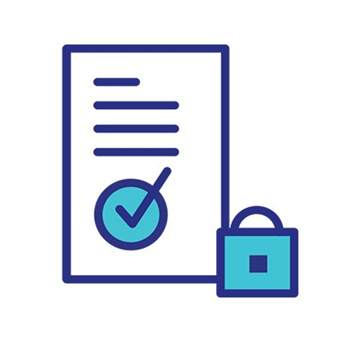 Oppsummering
Med Helseplattformen kan du jobbe hjemmefra hvis det er aktuelt for deg
Det vil være samme strenge krav til pålogging
Du vil ikke få tilgang til det samme som på jobb